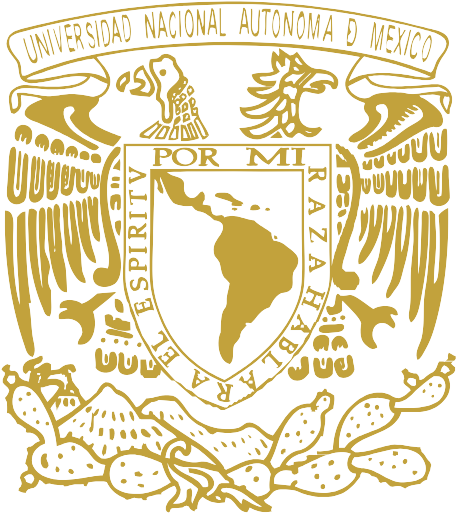 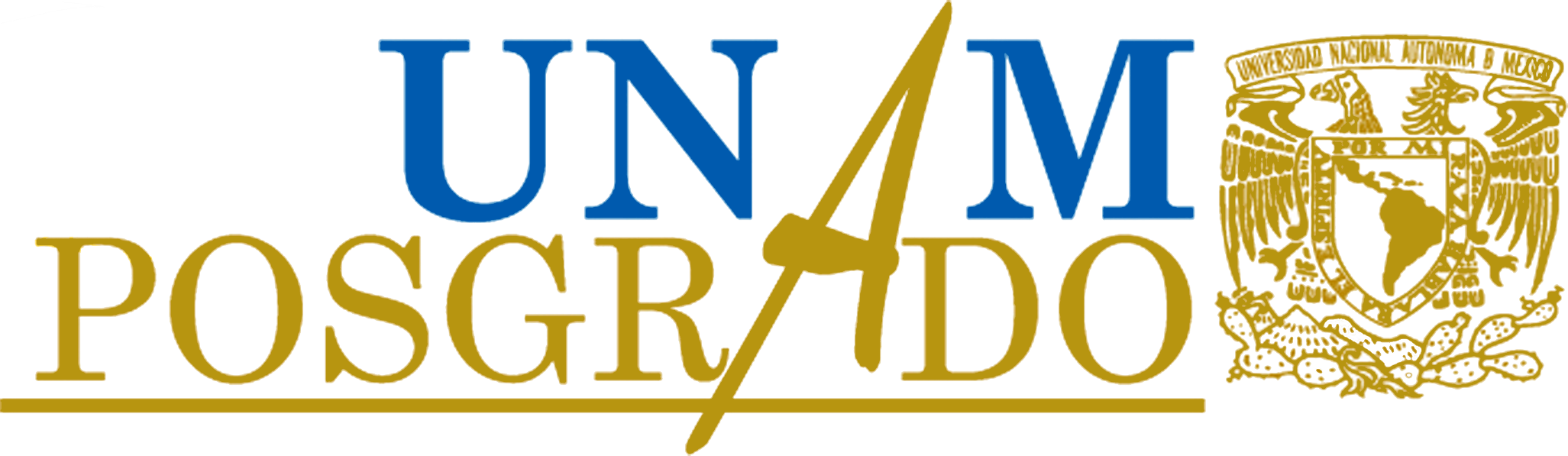 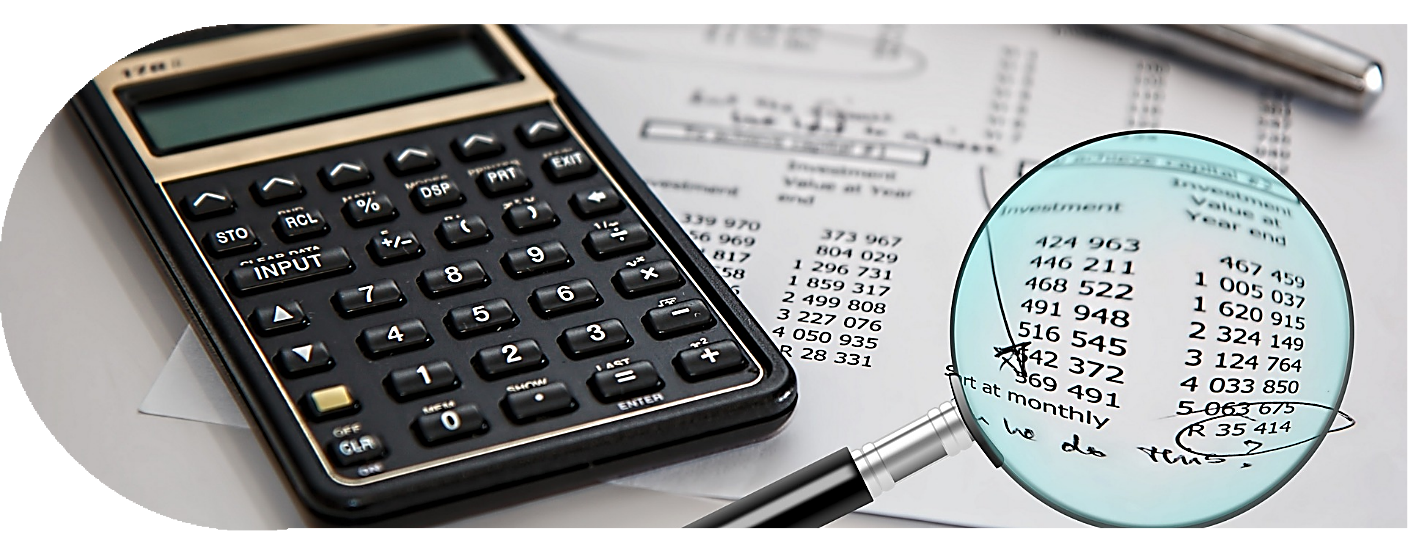 Maestría 
en Auditoría
Mtro. Eduardo Maubert Viveros
Auditoría de los estados financieros
Carlos Orlando Mejía Miranda
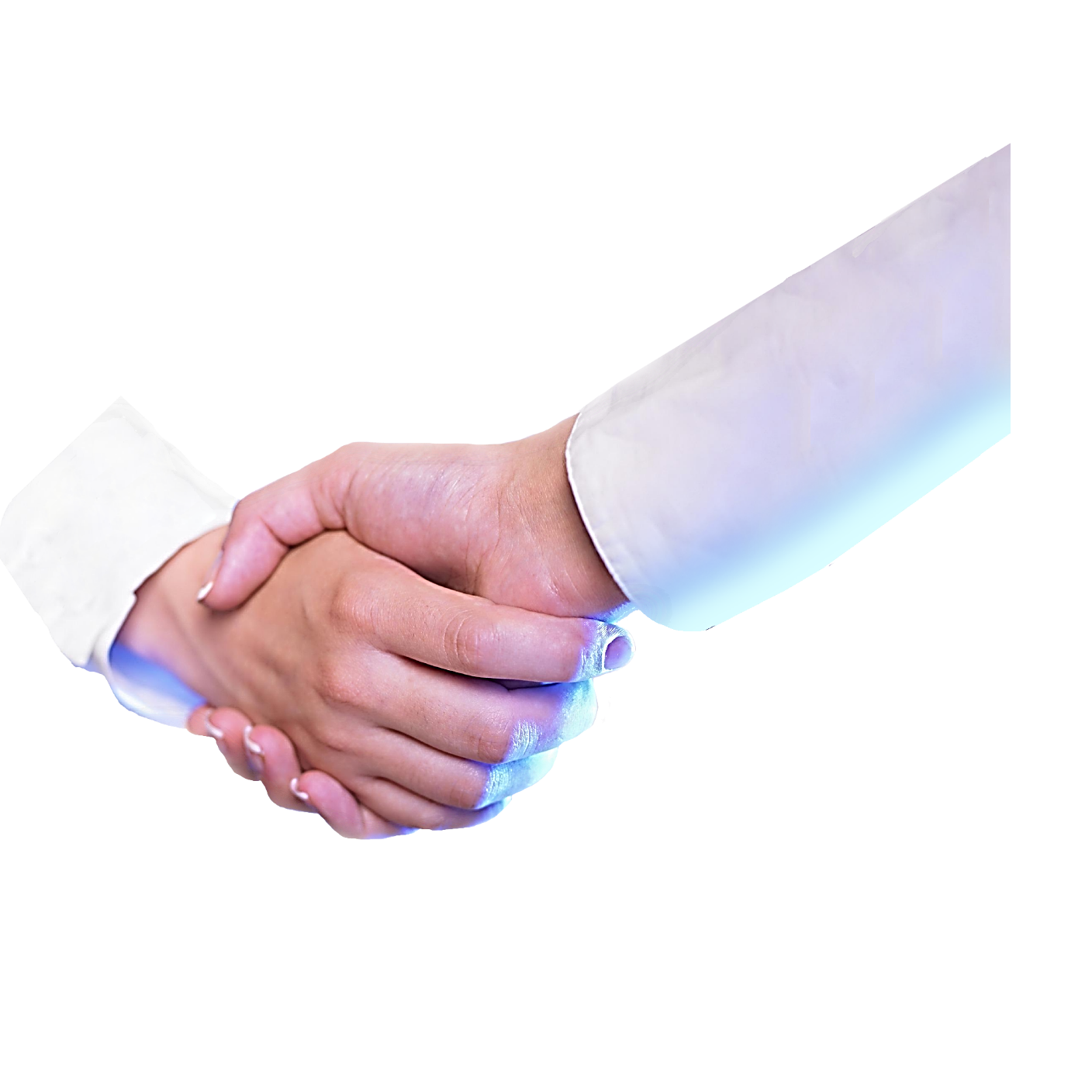 NIA
706
PÁRRAFOS DE ÉNFASIS 
Y PÁRRAFOS DE OTRAS CUESTIONES EN EL INFORME DE AUDITORÍA EMITIDO POR UN AUDITOR INDEPENDIENTE
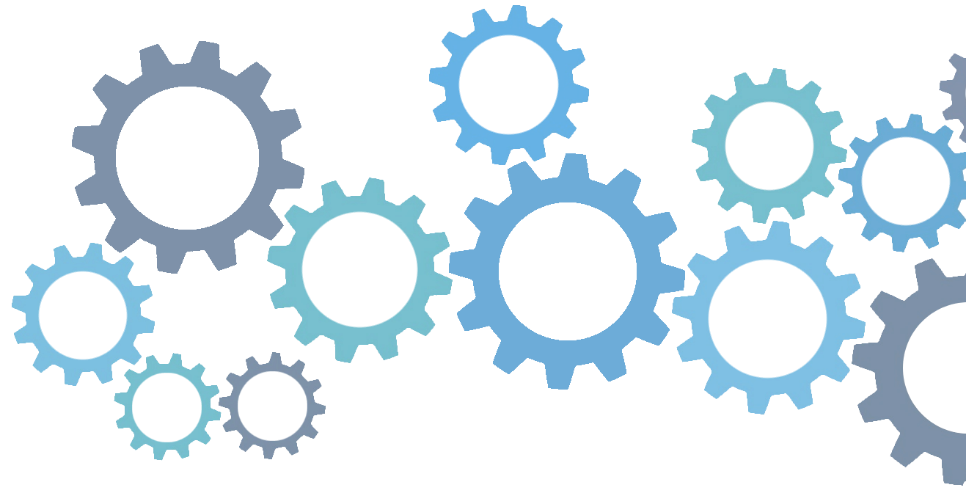 ESTRUCTURA 
DE LA NORMA
NIA
NIA
NIA
NIA
Introducción

Objetivo
Definiciones
Requerimientos
NIA
AUDITORÍA
Alcance
NIA
NIA
N
NIA
NIA
Párrafo de énfasis en el informe de auditoría
Párrafos sobre otras cuestiones en el informe de                 auditoría
Comunicación con los responsables del gobierno de la   entidad
NIA
706
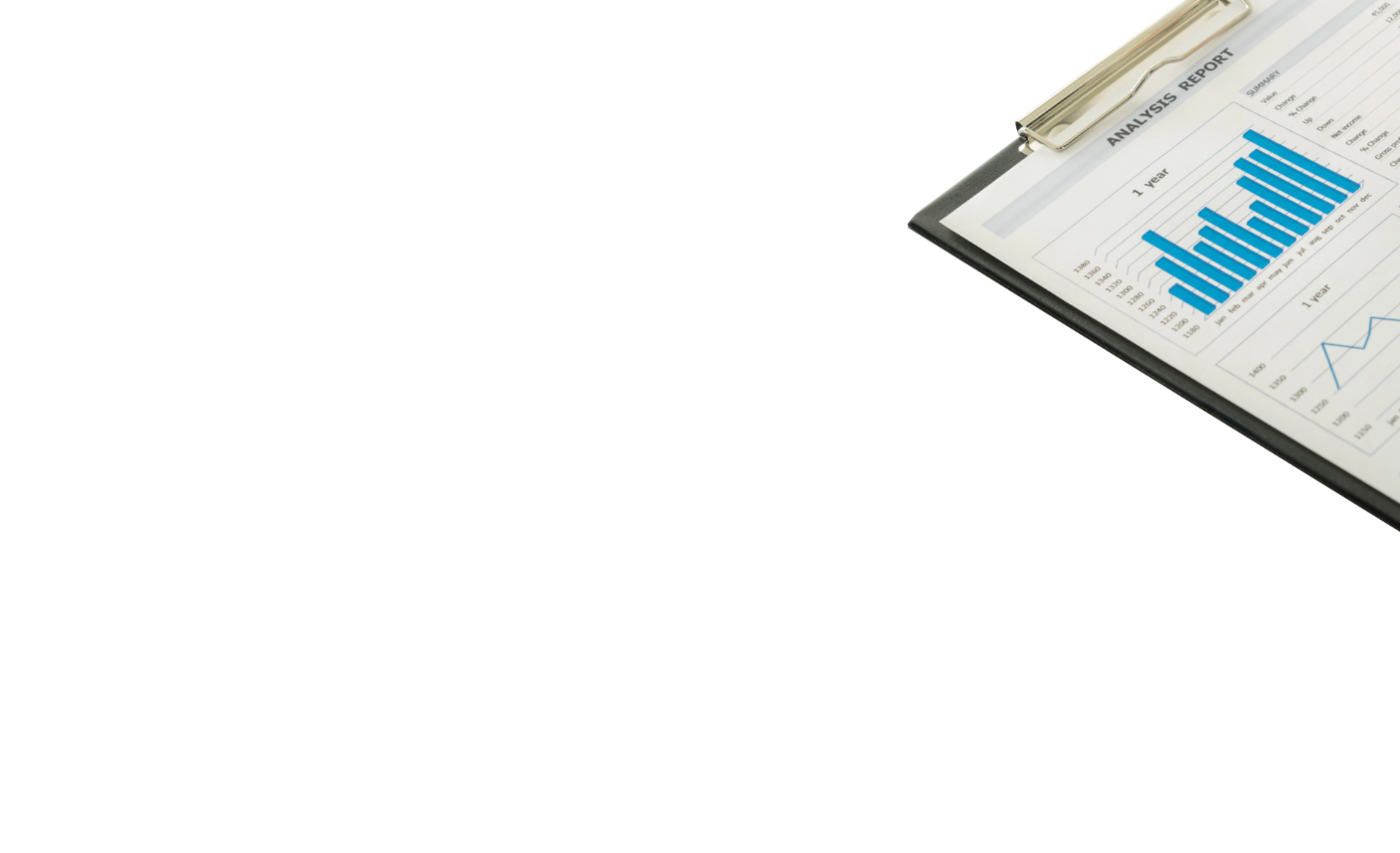 ALCANCE Y OBJETIVO
Llamar la atención de los usuarios sobre una cuestión presentada en los estados financieros que sean fundamentales para la comprensión de
Estados financieros
COMUNICACIONES
ADICIONALES EN EL INFORME DE AUDITORÍA
La auditoria

Las responsabilidades  del auditor

El informe de auditoria
Llamar la atención de los usuarios sobre CUALQUIER cuestión presentada en los estados financieros que sean relevantes para que los usuarios comprendan
NIA
706
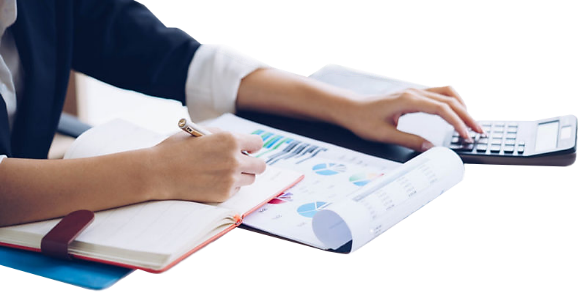 DEFINICIONES
Párrafo que se incluye en el informe de auditoría
Párrafo de énfasis
Referencia a una cuestión YA PRESENTADA en los estados financieros
CONCEPTOS
Una cuestión DISTINTA a la ya presentada en los estados financieros
Párrafo sobre otras  
cuestiones
Es relevante para que los usuarios comprendan la auditoría, las responsabilidades del auditor o el informe de auditoría
NIA
706
REQUERIMIENTOS
Párrafo de énfasis en el informe de auditoría
Párrafos sobre otras cuestiones en el informe de auditoría
Comunicación con los responsables del gobierno de la entidad
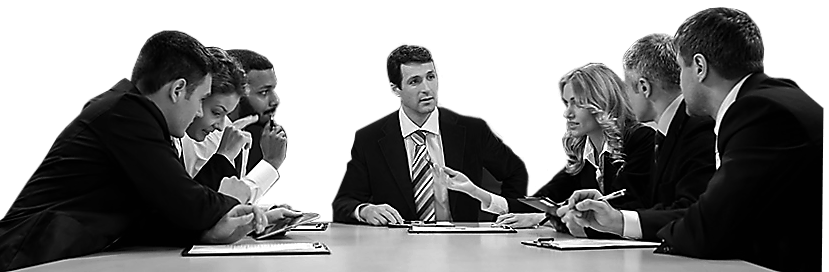 NIA
706
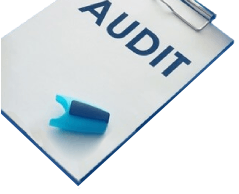 Título
Destinatario
Opinión  del auditor
Fundamento de la opinión
Contenido de un informe de auditoría
PÁRRAFO DE ÉNFASIS - EMPRESA EN FUNCIONAMIENTO
     	Cuestiones claves de la auditoria 
OTRA CUESTIÓN - ALCANCE DE LA AUDITORIA
	Responsabilidades de la dirección en relación con los 	estados financieros
	Responsabilidades del auditor en relación con la 	auditoría de estados financieros
	Informe que otros requerimientos legales y 	reglamentarios
	Nombre del socio del encargo
	Firma del auditor
	Dirección del auditor
	Fecha del informe de auditoría
Referencia: NIA700
FORMACIÓN DE LA OPINIÓN Y EMISIÓN DEL INFORME DE AUDITORÍA SOBRELOS ESTADOS
FINANCIEROS
NIA
706
PÁRRAFOS SOBRE OTRAS CUESTIONES EN EL INFORME DE AUDITORÍA
Circunstancias en las que el auditor puede considerar necesario incluir un párrafo sobre otras cuestiones:
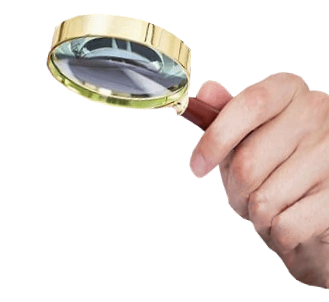 Incertidumbre relacionada con resultados futuros de litigios o acciones administrativas excepcionales
Hechos posteriores al cierre que sean significativos y que ocurran entre la fecha de los estados financieros y la fecha del informe de auditoria
La aplicación anticipada antes de la fecha de entrada en vigor de una nueva norma contable que tenga un efecto material sobre los estados financieros
Una catástrofe que haya tenido o siga teniendo un efecto significativo sobre la situación financiera de la entidad
NIA
706
NIA´s que contienen requerimientos sobre párrafos de énfasis
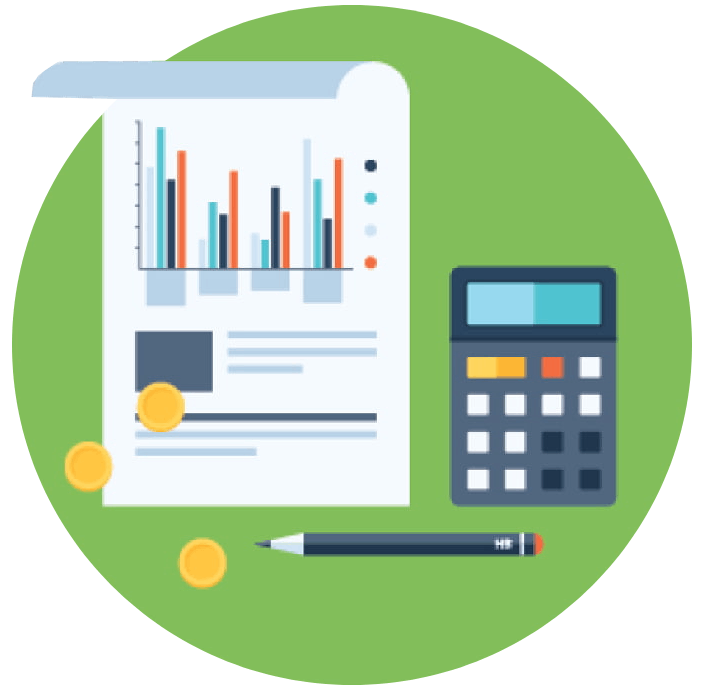 NIA 210 Acuerdo de los términos del encargo de auditoría, apartado 19(b)
NIA 560, Hechos posteriores al cierre, apartados 12(b) y16
NIA 800 (Revisada), Consideraciones especiales-Auditorías de estados financieros preparados de conformidad con un marco de información con fines específicos, apartado 20
NIA
706
INFORME DE AUDITORÍA
Circunstancias en las que el auditor puede considerar necesario incluir un párrafo sobre otras cuestiones
Relevancia para que los usuarios comprendan la auditoría
Planificación y delimitación del alcance en el informe de auditoría
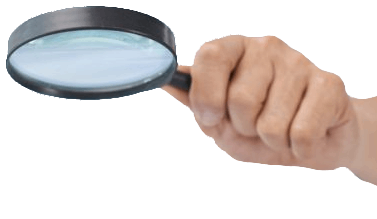 Cuando el auditor no pueda renunciar al encargo de auditoria y que en la misma explique las razones
Cuando las disposiciones legales o reglamentarias requieran que el auditor proporcione información detallada sobre un asunto
Cuando una entidad emita estados financieros de conformidad con un marco de cumplimiento y otros estados financieros  con un marco de información financiera con fines generales
NIA
706
PÁRRAFOS DE ÉNFASIS EN EL INFORME DE AUDITORÍA
NIA’s que contienen requerimientos sobre párrafos de otras cuestiones
Circunstancias en las que el auditor puede considerar necesario incluir un párrafo sobre otras cuestiones
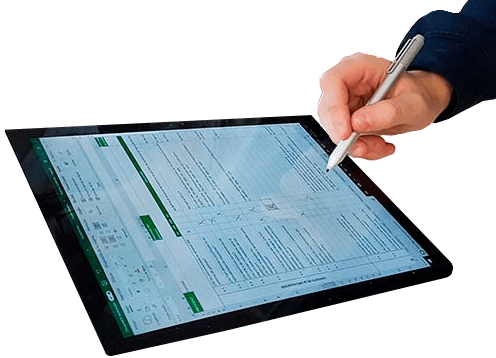 NIA 560, Hechos posteriores al cierre, apartados 12(b) y 16
Relevancia para que los usuarios comprendan la auditoría
Planificación y delimitación del alcance en el informe de auditoría
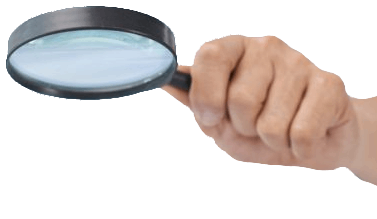 NIA 710, Información comparativa-Cifras correspondientes de periodos anteriores y estados financieros comparativos, apartados 13-14, 16-17 y 19
Cuando el auditor no pueda renunciar al encargo de auditoria y que en la misma explique las razones
Cuando las disposiciones legales o reglamentarias requieran que el auditor proporcione información detallada sobre un asunto
Cuando una entidad emita estados financieros de conformidad con un marco de cumplimiento y otros estados financieros con un marco de información financiera con fines generales.
NIA
NIA
706
706
COMUNICACIÓN CON LOS RESPONSABLES DEL GOBIERNO DE LA ENTIDAD
Los responsables del gobierno de la entidad conocen la naturaleza de las cuestiones específicas que el auditor tiene la intención de destacar en el informe de auditoria
El gobierno de la entidad le proporciona la oportunidad al auditor de obtener aclaraciones adicionales
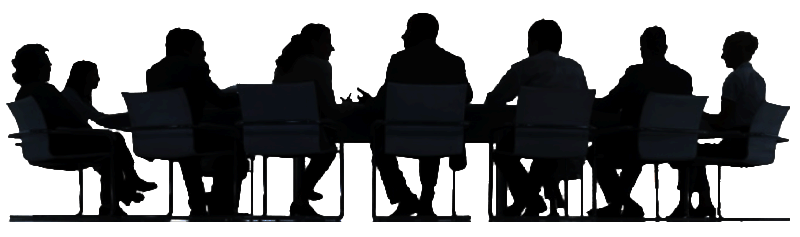 NIA
706
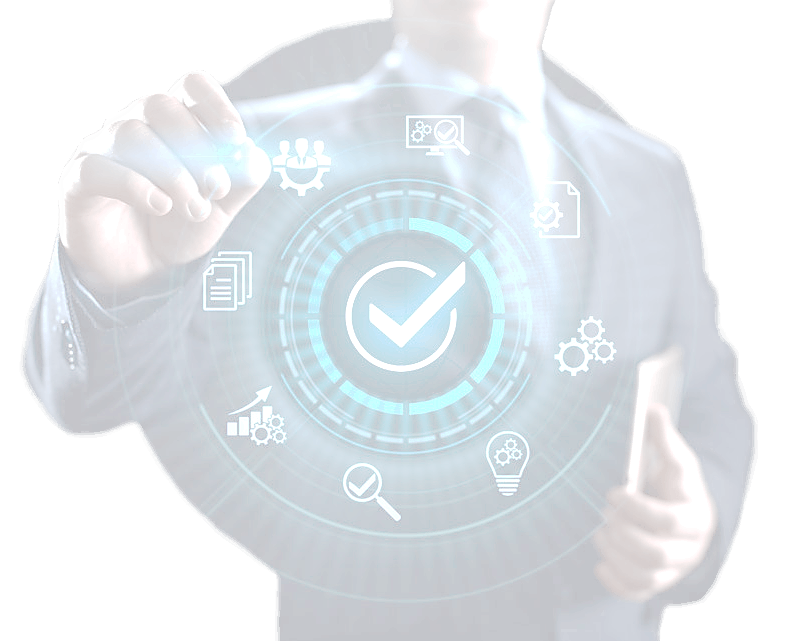 Conclusión
NIA 706 es de suma importancia ya que  desarrolla las circunstancias en las que el auditor ha de considerar incluir en el informe de auditoría párrafos adicionales que sean relevantes para comprender los estados financieros o la auditoría en sí, la responsabilidad del auditor o el propio informe de auditoría.
NIA
706
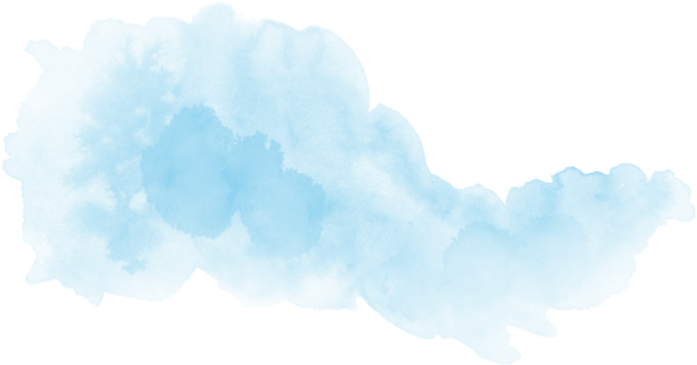 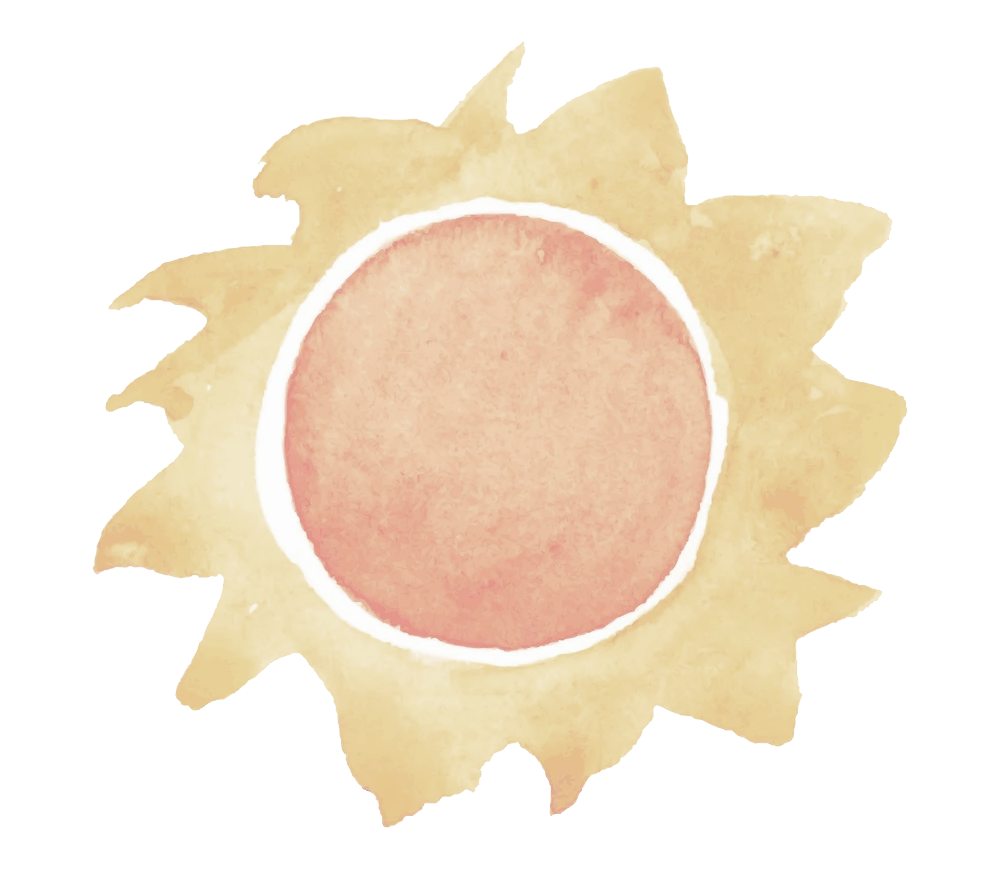 GRACIAS
EXCELENTE DÍA